Scottish Medical Appraisers Conference
27 May 2021
Appraisal in the new world
Dr Krystyna Gruszecka:  GP Appraiser | Course Tutor
Dr Hilary Macpherson:  SC Appraisal Lead | Course Tutor
[Speaker Notes: [Audio transcription]

Welcome to the Medical Appraisal Scotland New Appraiser training.  This is module 1, an overview of Medical Appraisal in Scotland.]
Video 1
Where did it go wrong?

Comments please in“Discussion Forum”
Video 1
Please continue topost your thoughts
Tips for virtual appraisals (1/3)
Practicalities
Good internet connection
2 screens
Plugged in / plenty of charge
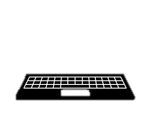 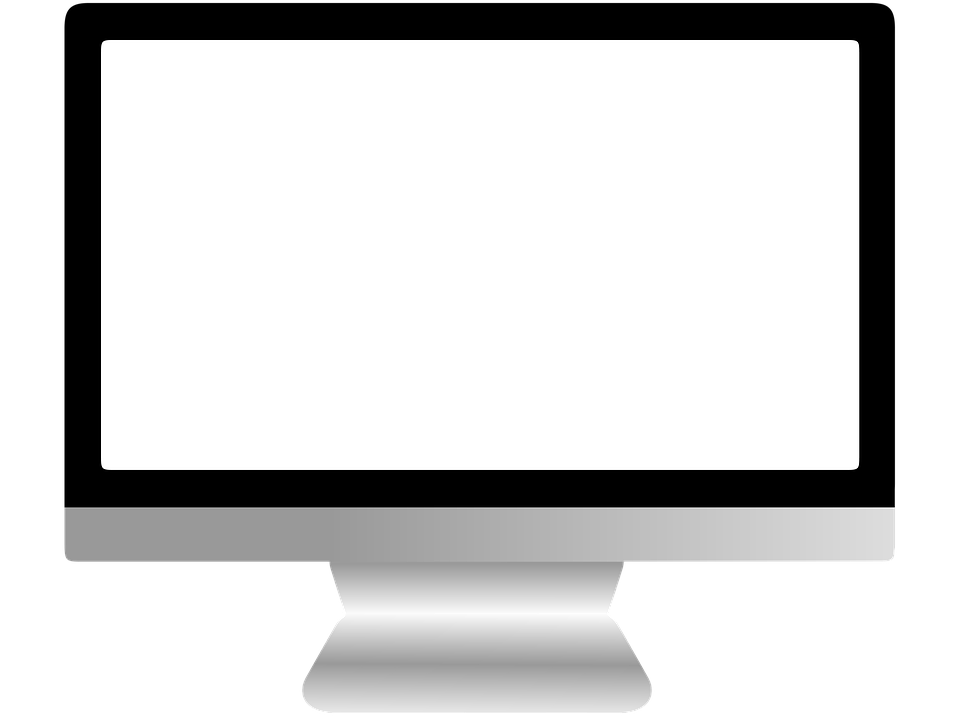 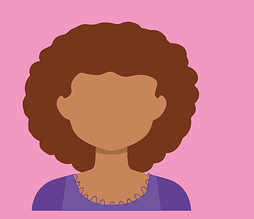 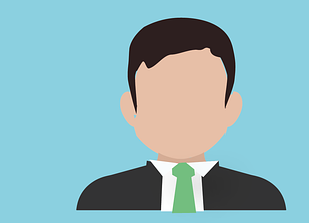 Tips for virtual appraisals (2/3)
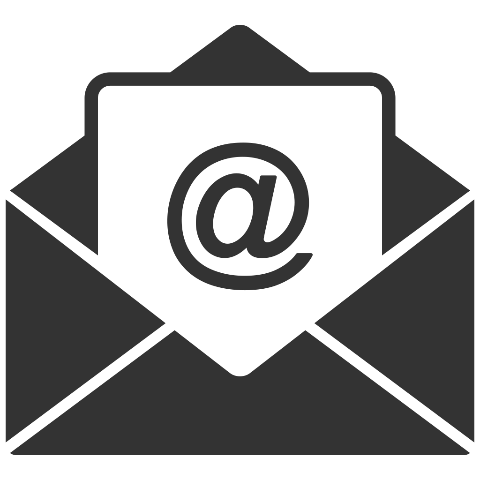 Pre-planning
Send invitation several days ahead
Exchange telephone numbers as backup
Set-up
Avoid bright light or window behind you
Be aware of what is behind you
Avoid interruptions
Dress appropriately (at least what’s visible!)
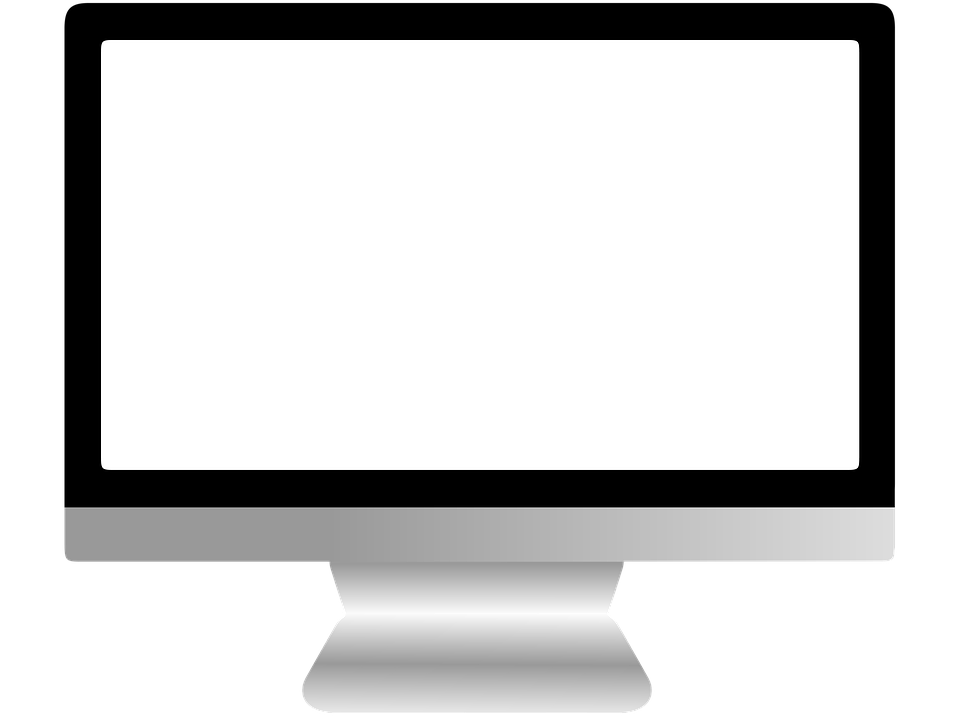 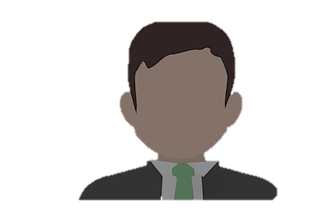 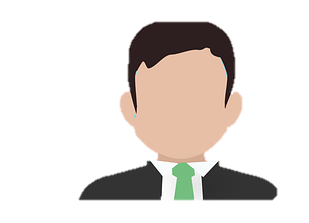 Tips for virtual appraisals (3/3)
Discussion
Intro chat to check all is working
Pay attention to visual and audio cues
Try to use facial cues for pacing
smiling nodding, facial expression
If needing to interrupt, try putting up hand
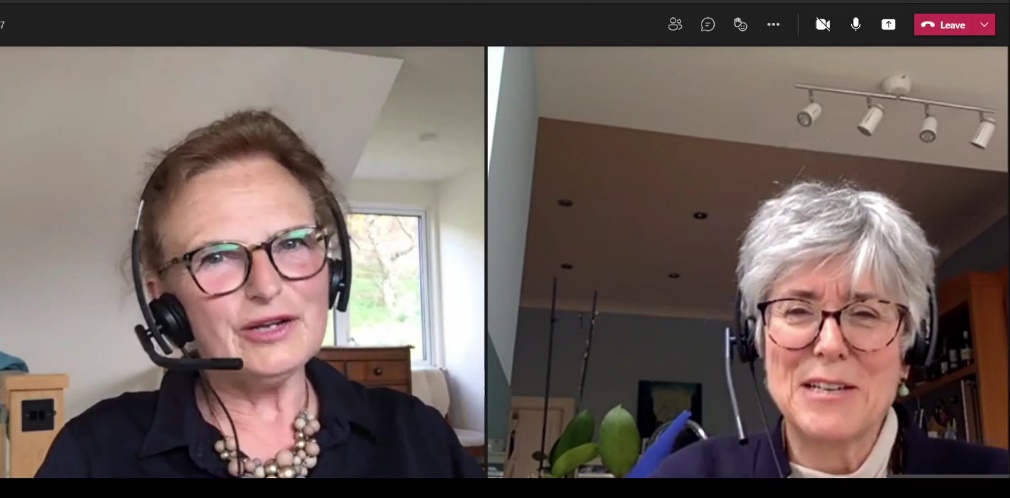 Be your usual self
Video 2
What went well?
What could have beendone differently?

Please use “Discussion Forum”as things come to mind
Breakout room discussions
What well-being issues have you encountered?
What would give you more confidence with well-being appraisals?
What resources have you found useful?

Nominate one person per group to feedback	via Discussion Forum
Scottish Medical Appraisers Conference
27 May 2021
Feedback from breakout discussions
[Speaker Notes: [Audio transcription]

Welcome to the Medical Appraisal Scotland New Appraiser training.  This is module 1, an overview of Medical Appraisal in Scotland.]
Self-help (1/2)
National Wellbeing Hub
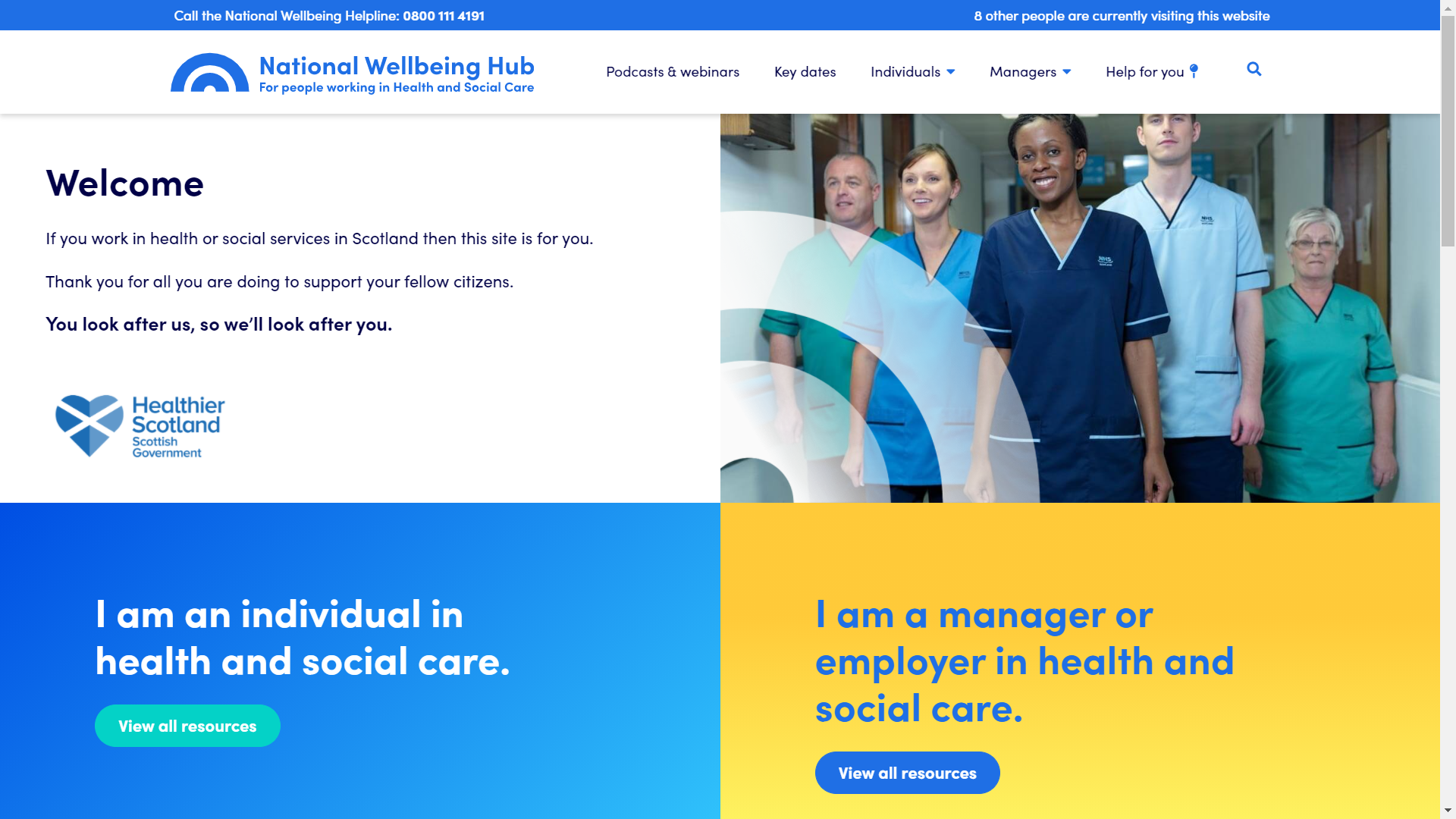 Feeling Good
Sleepio
Daylight
[Speaker Notes: National Wellbeing Hub (https://www.nationalwellbeinghub.scot) - lots of useful advice and links and free access for NHS staff to apps such as Feeling Good, Sleepio, Daylight etc]
Self-help (2/2)
Exercise
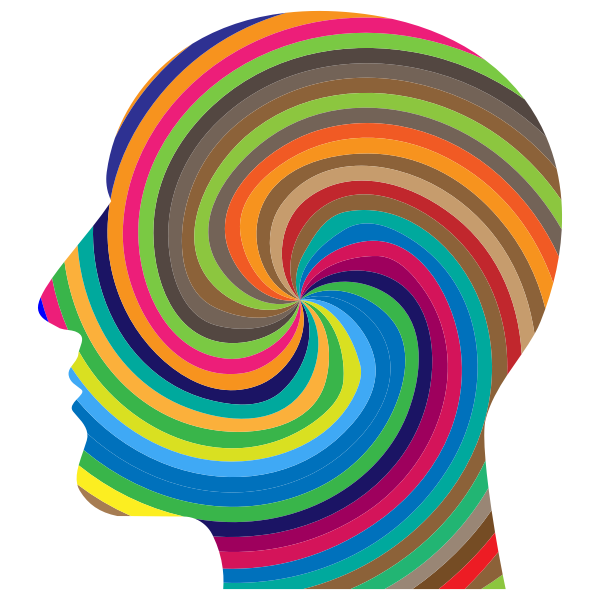 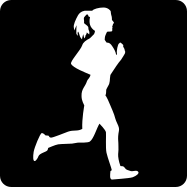 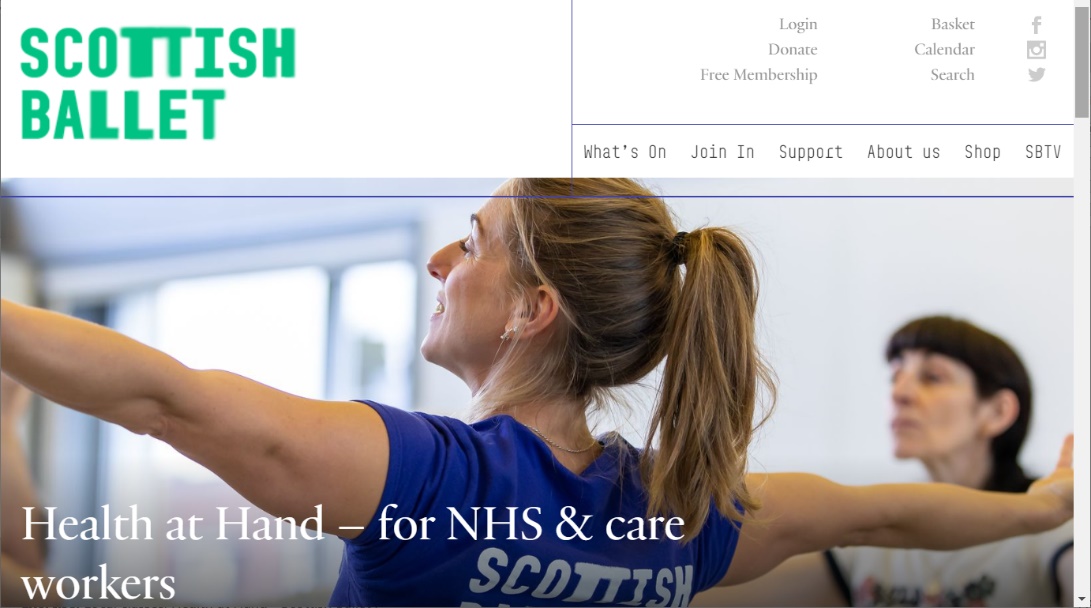 Yoga / Hypnotherapy
Local classes
Health at Hand (Scottish Ballet)
[Speaker Notes: Exercise. Local classes, Health at Hand - Scottish Ballet (https://www.scottishballet.co.uk/health-at-hand)
Yoga, Hypnotherapy (many free classes for members of College of Medicine and Integrated Health)]
Local and Nationalmentoring schemes
Extra support
Local well-being Hubs
BASICS Scotland“wobble line”
Own GP
Occupational Health
BMA Counselling Service
Workforce Specialist Service
[Speaker Notes: Local and National mentoring schemes, Local well-being Hubs, BASICS Scotland “wobble line”, Own GP, Occupational Health 
BMA Counselling Service ( offers counselling for family members as well as doctors) 
Workforce Specialist Service (currently provided via NHS Practitioner Health) - can offer counselling, CBT, psychiatry support and even links to  inpatient care in extreme circumstances)
Access via National Wellbeing Hub - go to help for me icon and quick links]
Charities
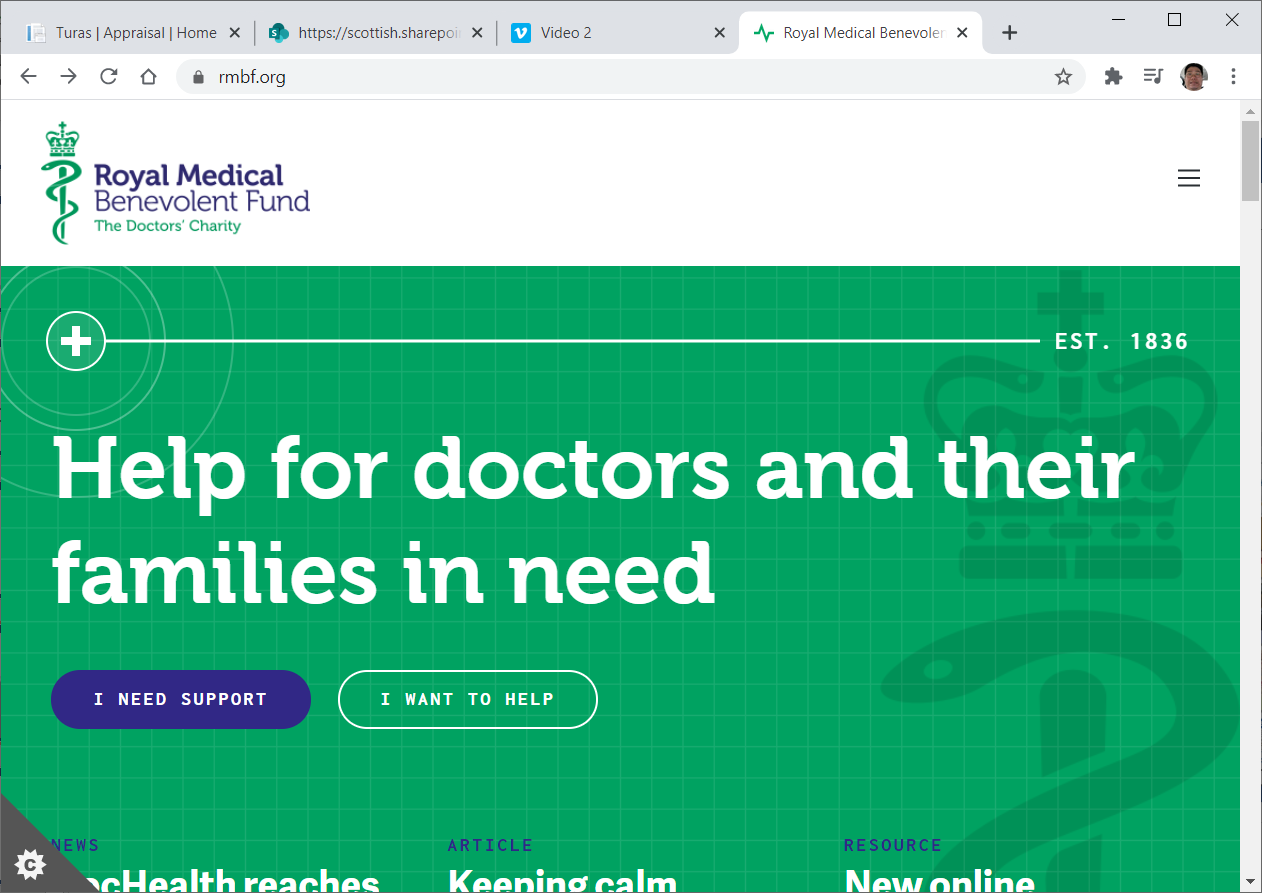 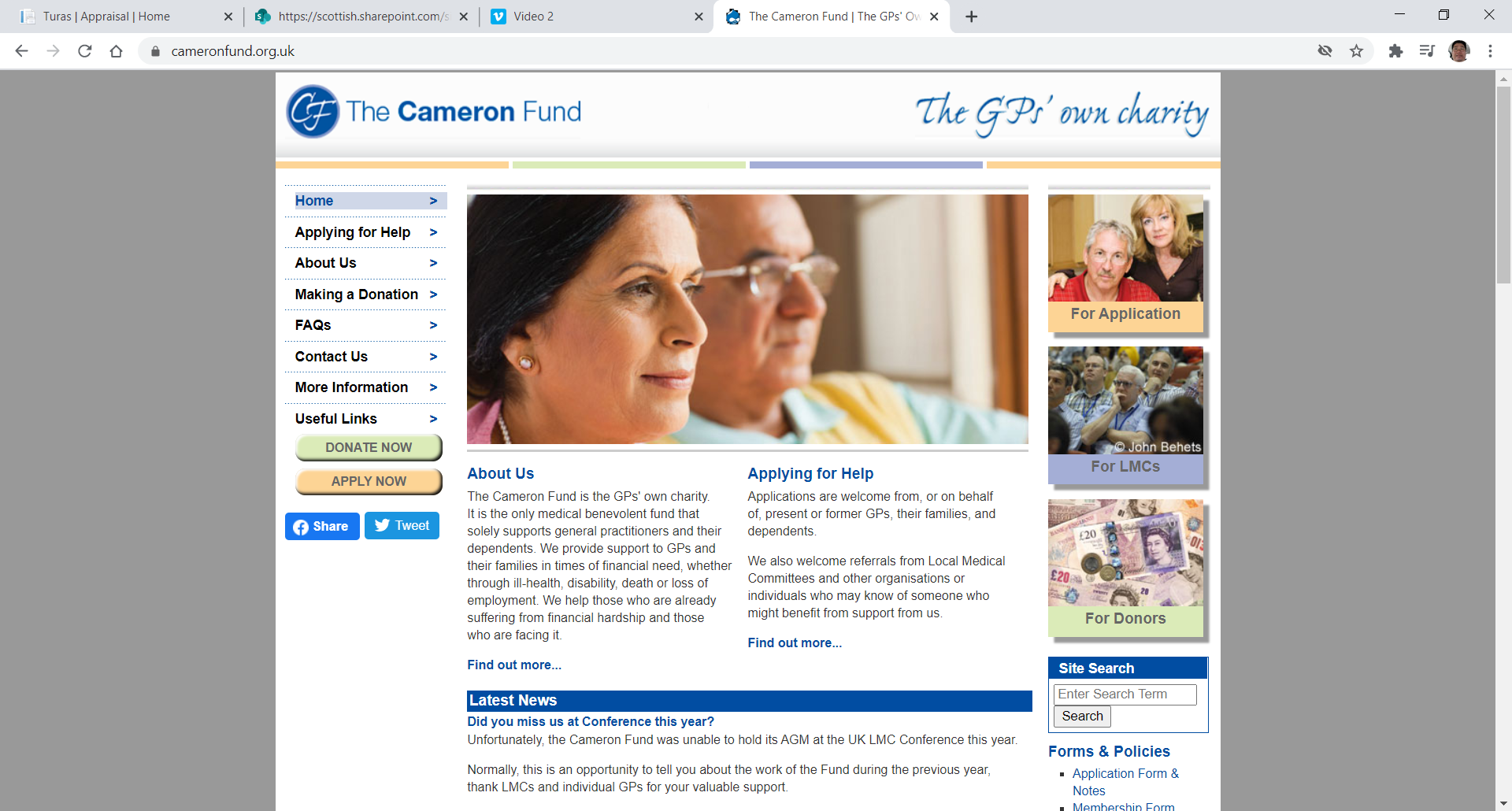 [Speaker Notes: Royal Medical Benevolent Fund (https://rmbf.org)
The Cameron Fund (https://www.cameronfund.org.uk)]
This Photo by Unknown Author is licensed under CC BY-NC-ND